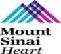 Structural Heart Live Cases
Supported by:
 Medtronic Inc.
  Bard Inc.
  Terumo Medical Corp.
Faculty Involved and Disclosures
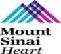 Samin K. Sharma, MD, FACC, MSCAI
	Speaker’s Bureau – BSC, Abbott Vascular Inc, CSI

Annapoorna S. Kini, MD, FACC
	Nothing to disclose 

Gilbert Tang, MD, MSc, MBA, FACC
	Physician Proctor and consultant for Medtronic

Stamatios Lerakis, MD, PhD, FACC, FAHA (Imaging)
	Nothing to disclose
Pedro Moreno, MD, PhD [Moderator]
         Nothing to disclose
Cardiac Anesthetist
     Eric Fried MD
September 8th 2020 - Structural Heart Live Case #37: GT, 61 y/o M
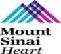 Presentation: Progressive fatigue and DOE NYHA Class III for 2mths

PMH: ETOH abuse, hepatitis and cirrhosis s/p Liver transplant  in 6/2019 at MSH with postop course notable for AKI requiring dialysis (last dialysis 7/6/2019), Hypertension, Anemia, Former smoker, CKD stage III

Medications: Aspirin, Amlodipine, Entecavir, Everolimus, Tacrolimus, MV/Thia

Labs: Hgb 8.9, PLT 181K, K 5.1, Cr 2.21, INR 1.1

EKG (7/31/20): NSR, PR 142ms

TTE (8/3/20): Newly reduced EF to 33% and severe low flow low gradient severe AS ( PG/MG/AVA/PV: of 34/19/0.77/3, SVI 22 ml/m2), Mild AI and Mild MR 

Cath (6/21/19): Normal coronaries
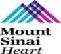 TTE
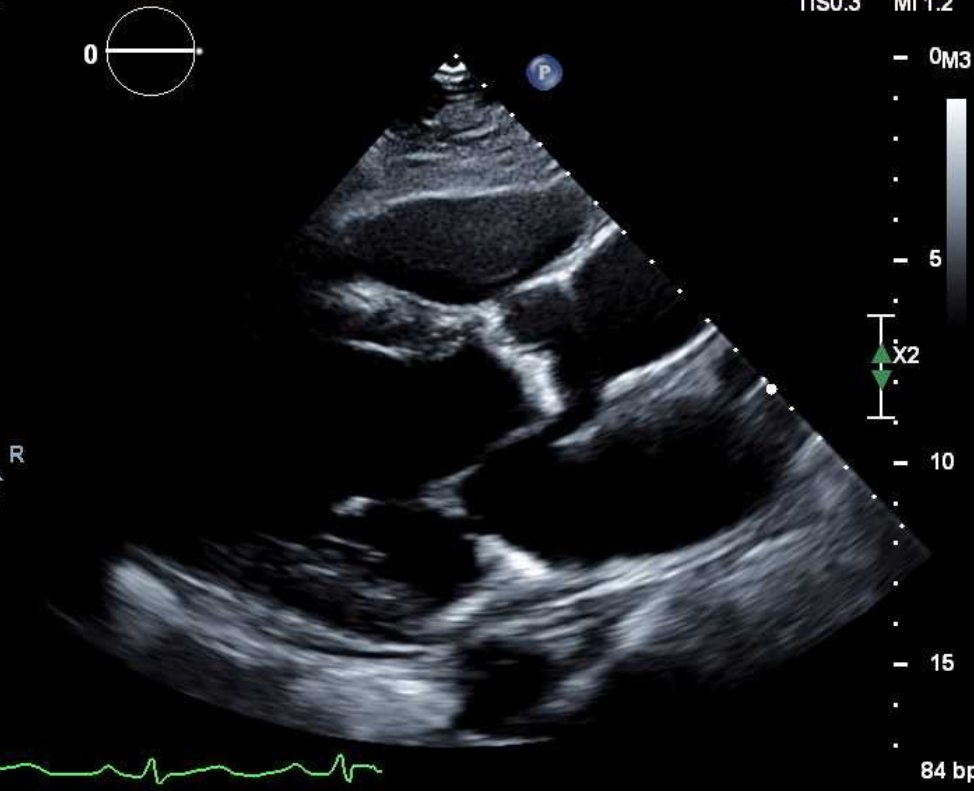 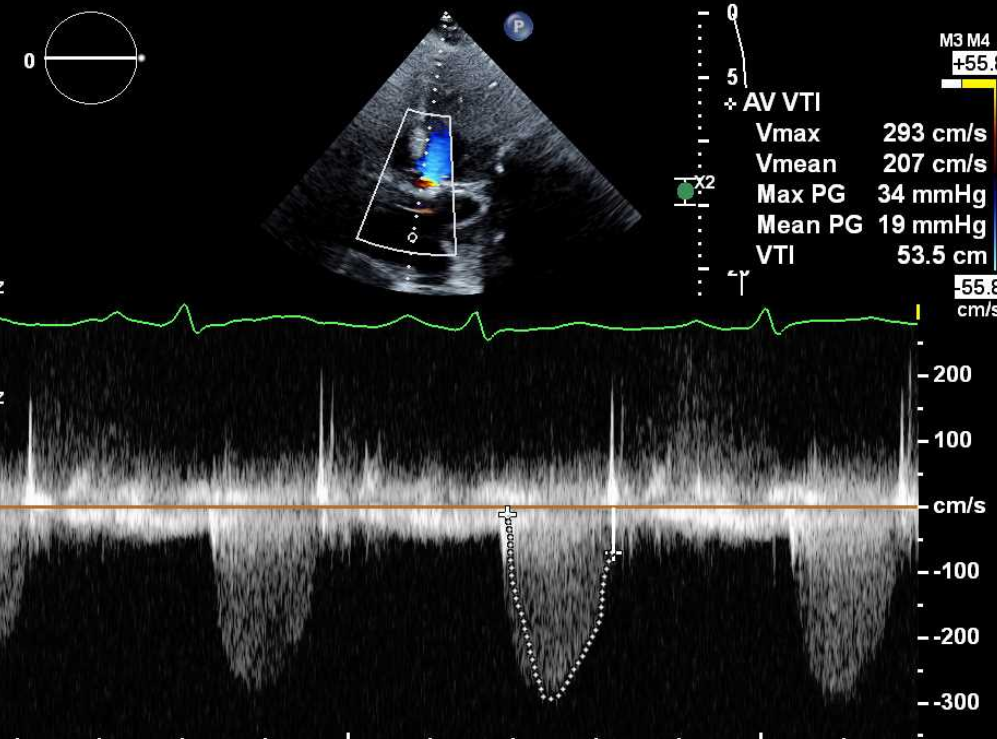 Severe low flow low gradient AS (PG/MG/AVA = 34/19/0.7)
AV Peak velocity = 3m/s
Severe Calcified Aortic Stenosis
MRI: Aortic Annulus
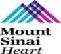 Annulus
Aortic Annulus

Min: 24.7 mm
Max: 29.0 mm
Mean: 26.8 mm

Perimeter = 84.5 mm

Area = 562.3 mm2 

Annular angle = 60°
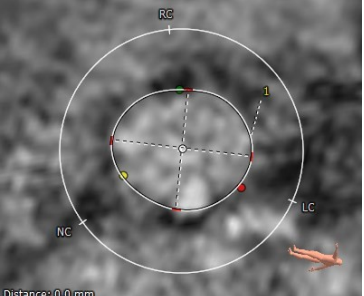 Diameter- 24.7 mm X 29.0 mm (mean 26.8mm), Perimeter- 84.5 mm, Area -562.3 mm2
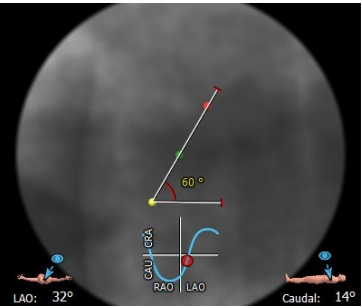 Annulus Angle: 30°
MRI: SOV, STJ, LVOT, Coronary Ostia
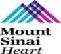 Sinus of Valsalva 
RCC = 37.3 mm
LCC = 34.7 mm
NCC = 34.6 mm

STJ Height (above annulus) = 32.2 mm

STJ Diameter = 30.8 x 33.7 mm (mean 32.2 mm)

SOV Height = 25.4 mm

LVOT = 25.2 x 29.5 mm (mean 27.3mm)

LM Height: 10.7mm
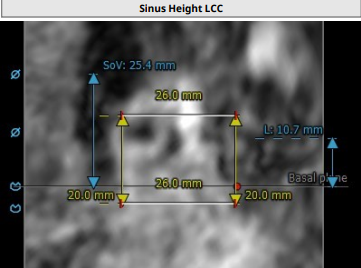 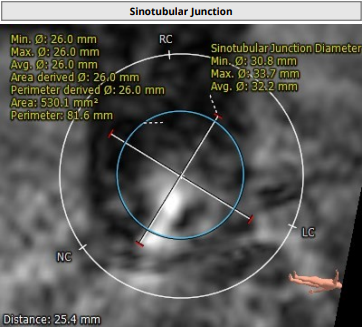 STJ 30.8 mm x 33.7 mm
Left Main: 10.7 mm
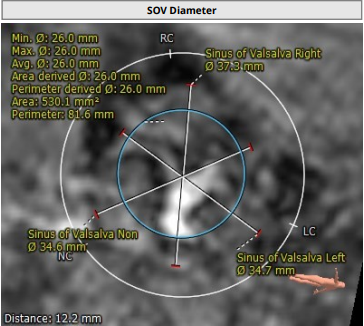 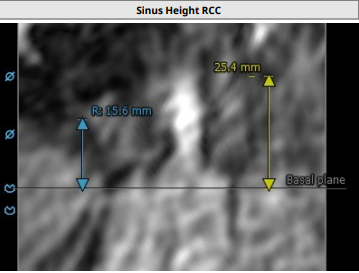 RCC: 37.3
LCC: 34.7
NCC: 34.6
RCA: 15.6 mm
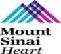 CTA non contrast: Femoral Arterial Access
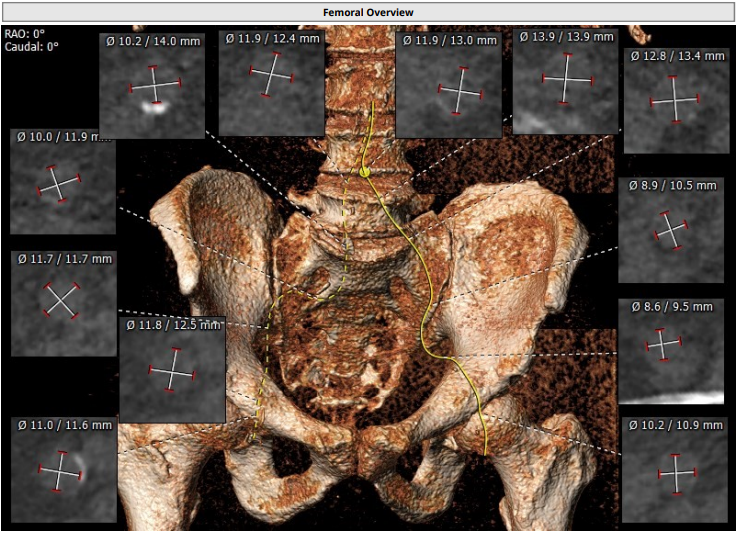 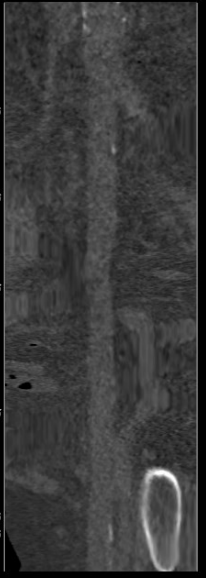 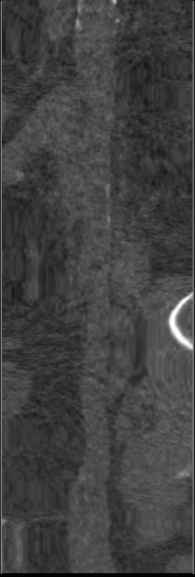 Longitudinal View
Right Iliac/Femoral
Longitudinal View
Left Iliac/Femoral
Access 3D
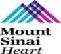 Medtronic Evolut-Pro+ CoreValve Patient Selection
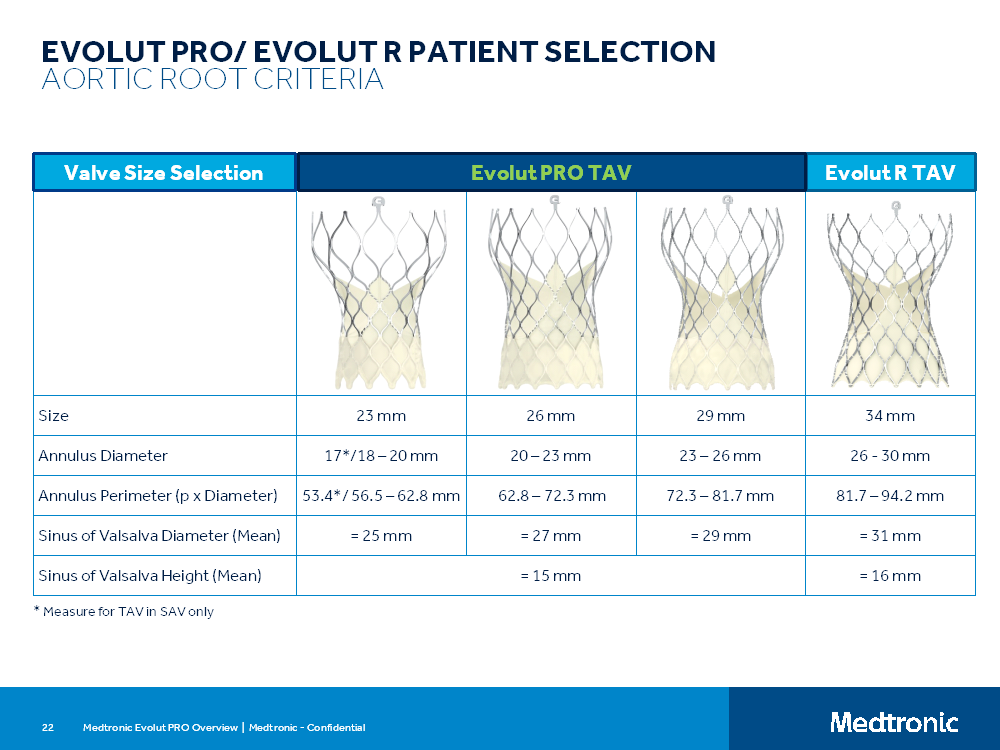 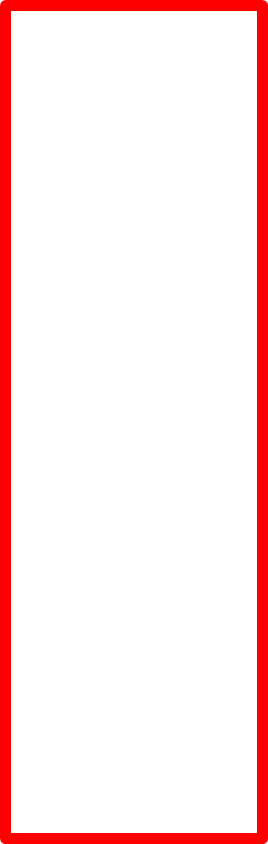 Our Patient

Annulus 
Max: 24.7 mm
Min:  29.0mm
Mean: 26.8 mm

Perimeter = 84.5 mm
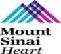 Summary of Case
Presentation: 61 year old male with NYHA Class III DOE and fatigue for 2M

TTE: Newly reduced EF to 33% and severe low flow low gradient severe
 AS (PG/MG/AVA/PV of 34/19/0.77/3, SVI 22 ml/m2) 

STS risk mortality:  3.6% 

Course: Patient was evaluated by Heart Team and determined to be high risk for surgical AVR due to aortic root anatomy and associated medical comorbidities

Plan: The patient is here for TF-TAVR using 34mm Evolut Pro+ CoreValve via left percutaneous femoral approach with Sentinel cerebral protection device using minimal contrast
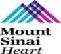 Latest Issues in Transcatheter Structural Heart Interventions
Update in antithrombotic therapy post TAVR/TAVI:         
    POPular TAVI EU Clinical Trial
Optimal Antithrombotic Treatment After TAVR
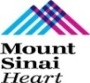 AT+
AT-
OAC-based strategy
(VKA or NOAC)
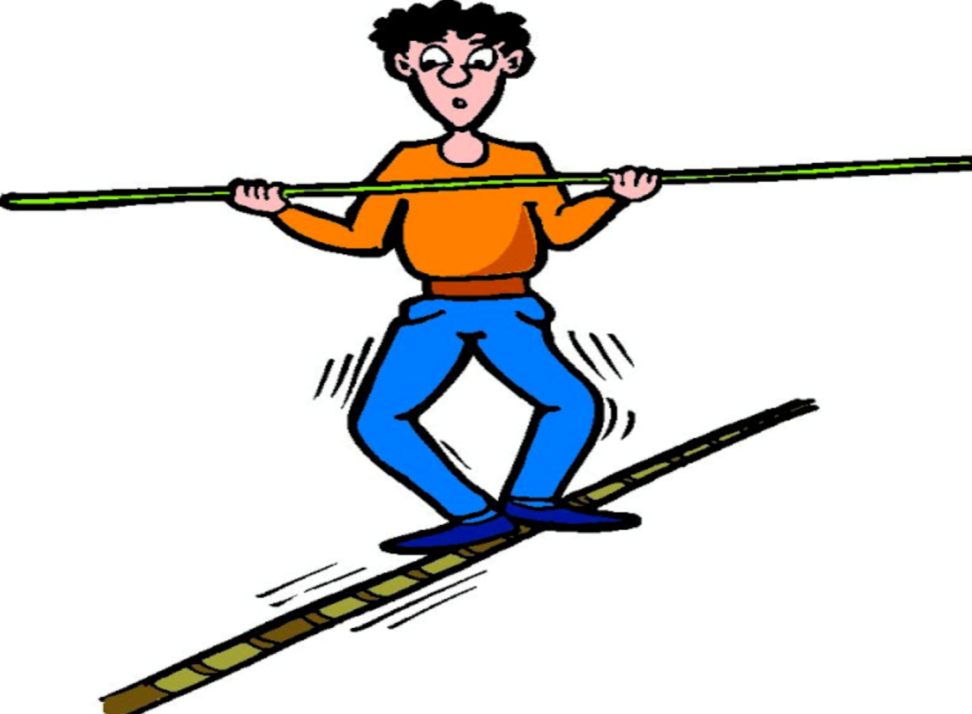 Bleeding 
Risk
Thrombo-embolic 
Risk
Structural Valve
Deterioration
Mortality
DAPT 
(ASA+Clopidogrel)
SAPT 
(ASA or Clopidogrel alone)
Empirically Aspirin 81mg lifelong and Clopidogrel 75mg daily for 3-6M is recommended
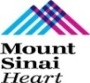 Major Ongoing Trials of Anti-thrombotics in TAVR/TAVI
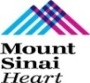 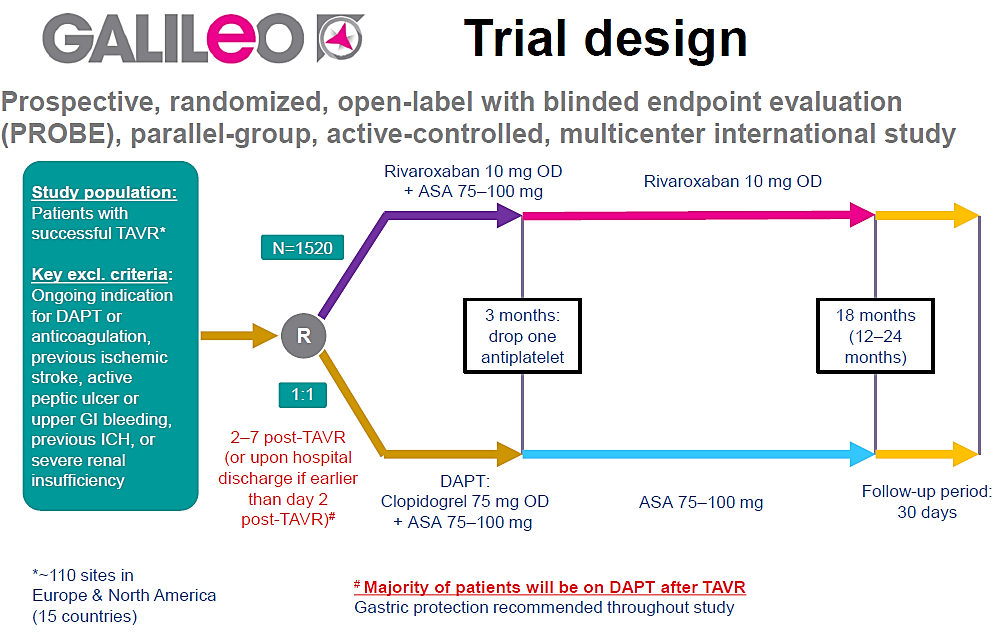 GALILEO Trial: Primary Efficacy  and Safety Endpoints
At 2-Yr Follow-Up
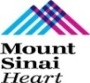 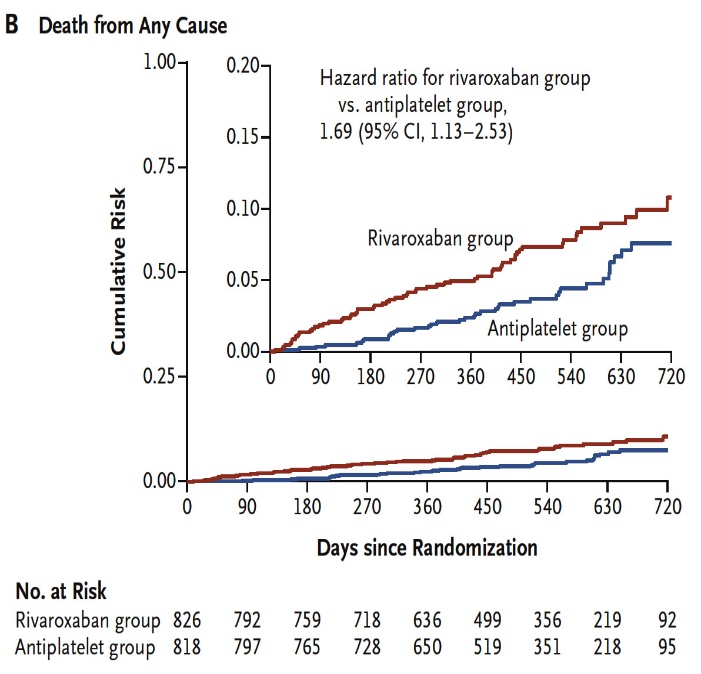 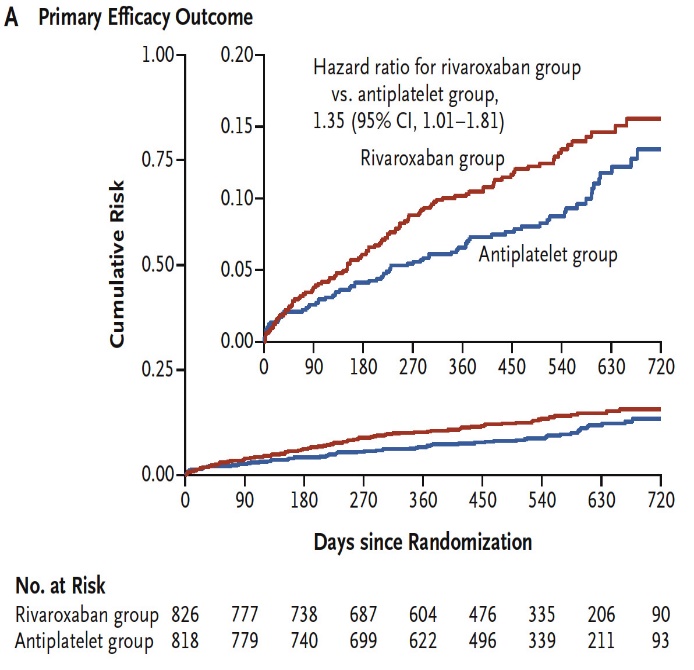 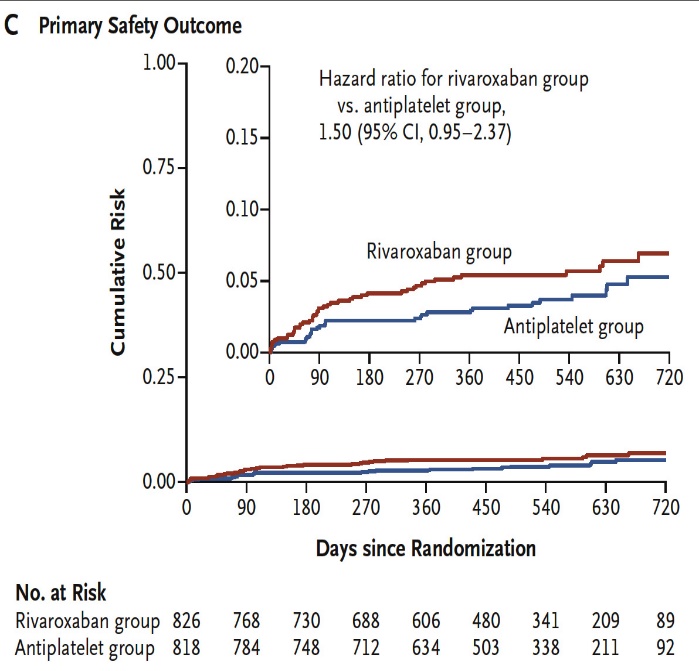 Dangas et al., N Engl J Med 2019;382:120
GALILEO Trial: Clinical Results
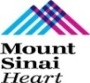 The primary efficacy endpoint of the trial is a composite of all-cause death, stroke, systemic embolism, MI, pulmonary embolism, DVT, or symptomatic valve thrombosis.  The primary safety endpoint is a composite of life-threatening or disabling bleeding (BARC types 5 and 3b/3c) or major bleeding (BARC type 3a)
Rivaroxaban group (n=826)
Rivaroxaban 10 mg + aspirin 75-100 mg for 90 days, maintenance 10 mg rivaroxaban
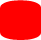 Antiplatelet group (n=818)
Aspirin 75-100 mg + 75 mg clopidogrel for 90 days, followed by aspirin monotherapy
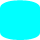 %
Dangas et al., N Engl J Med 2019;382:120
GALILEO 4D: Reduced Leaflet Motion and Leaflet Thickening- ITT/PP Analysis
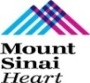 Per-protocol (PP)
Intention-to-treat (ITT)
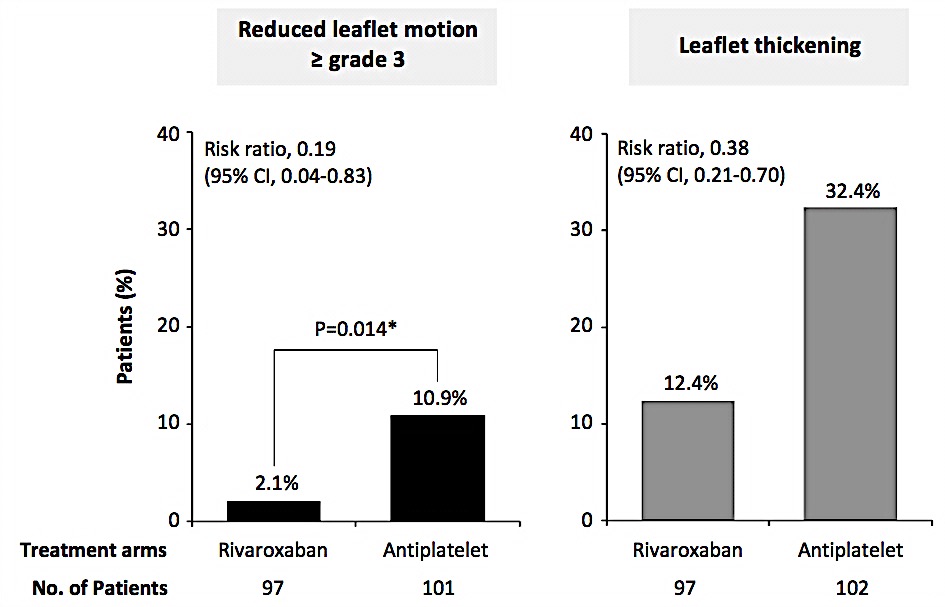 Reduced leaflet motion
≥ grade 3
Leaflet thickening
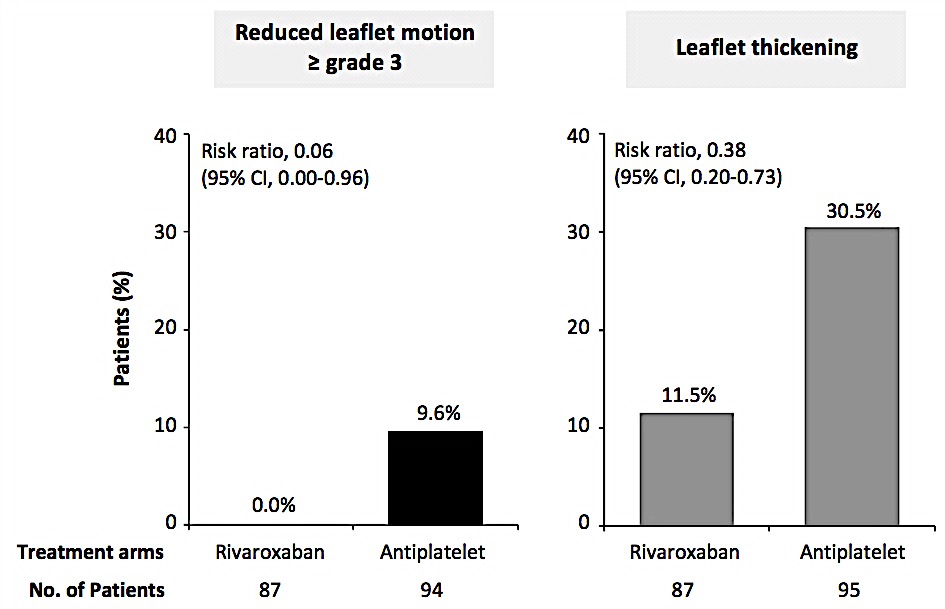 Dangas et al., N Engl J Med 2019;382:120
BARC Bleeding Definitions
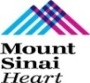 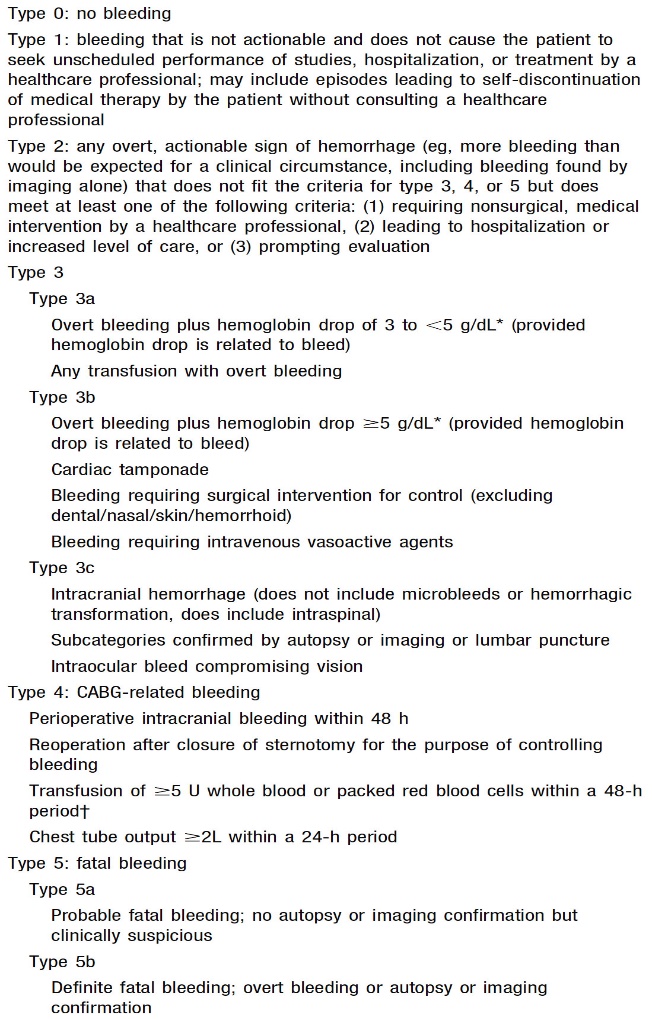 Mehran et al., Circulation 2011;123:2736
VARC Bleeding Definitions
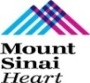 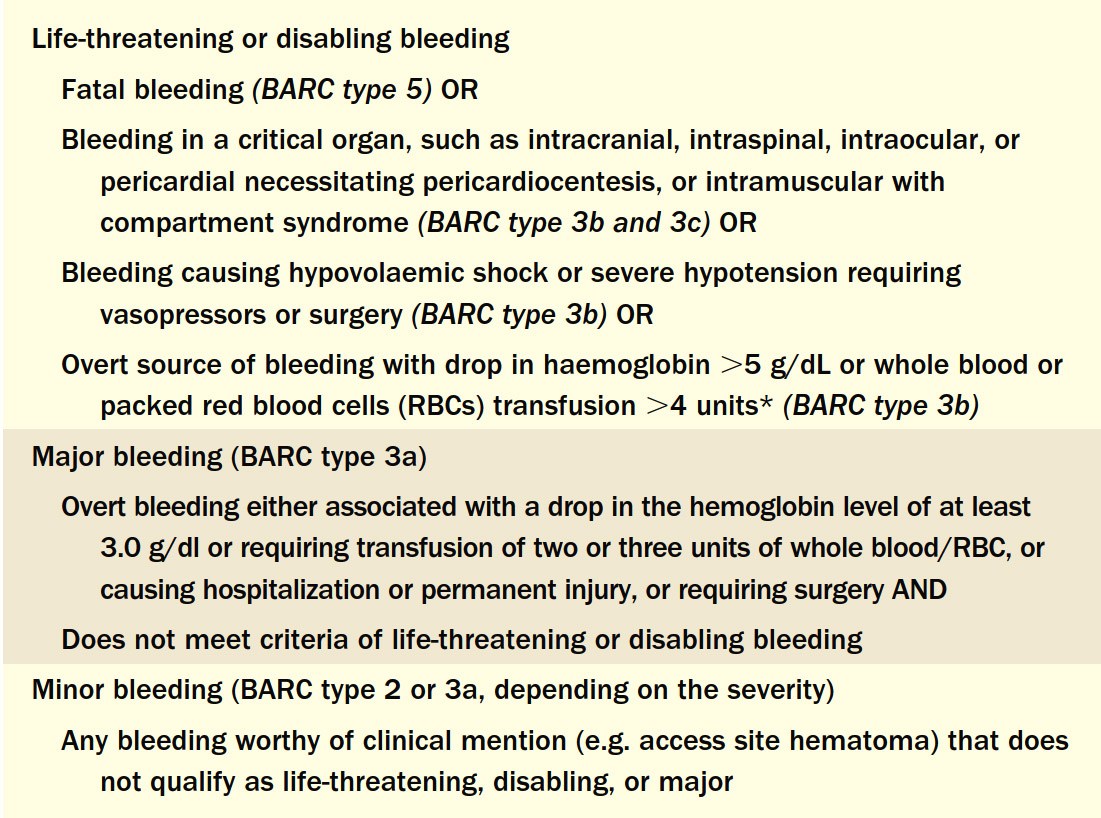 Kappeteinet al., J Am Coll Cardiol 2012;60:1438
POPULAR TAVI: Background
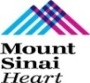 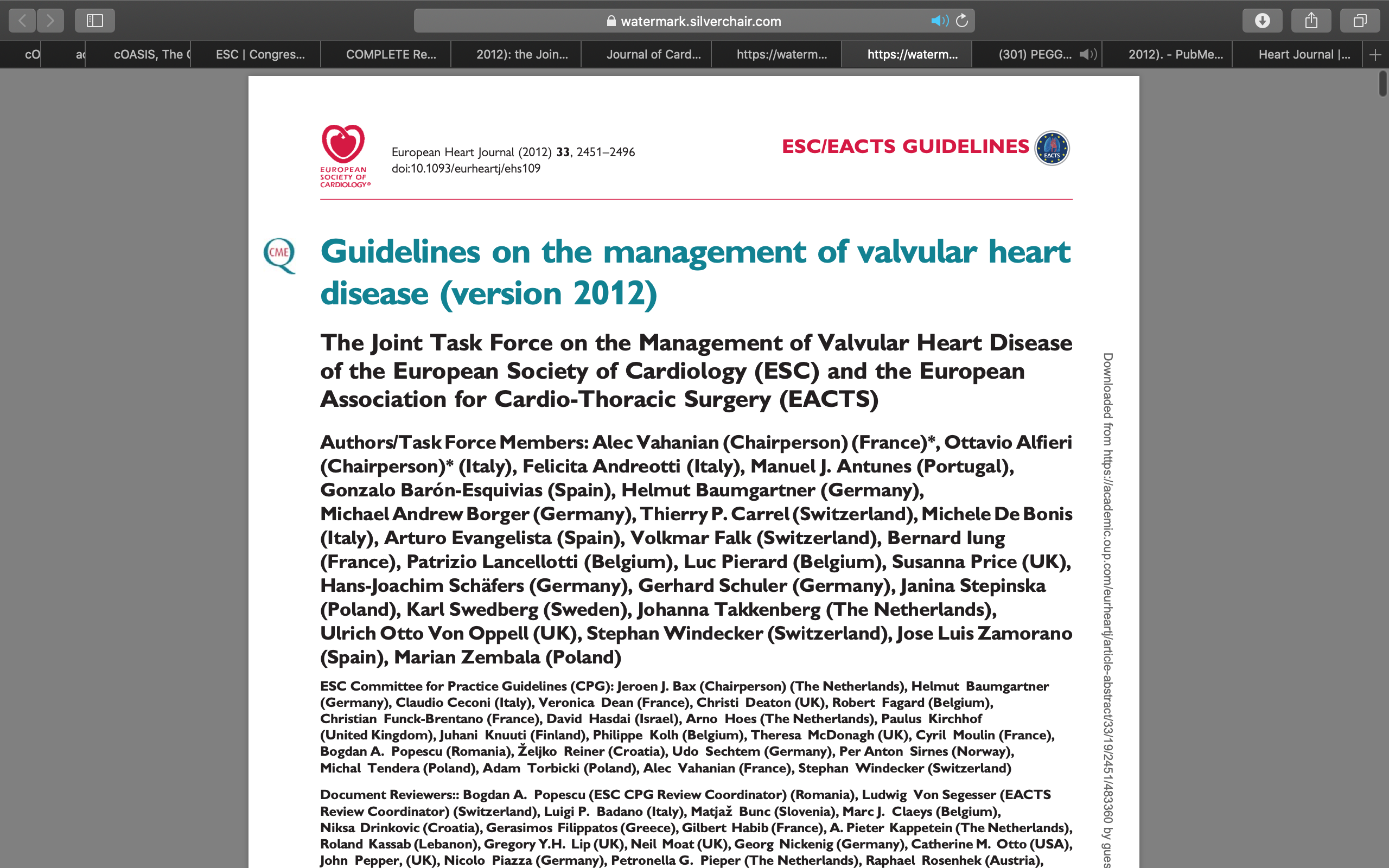 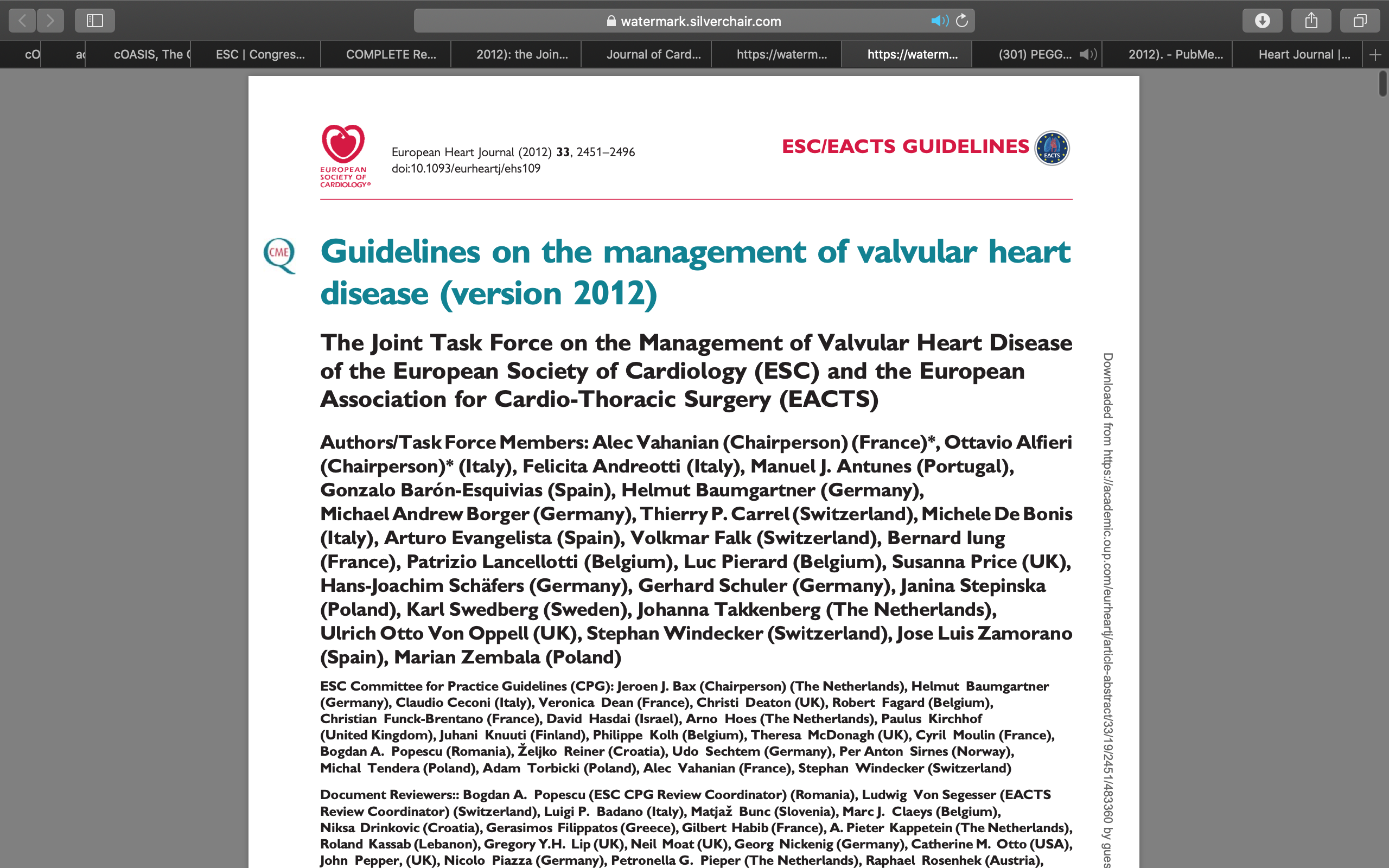 and ACC/AHA
POPULAR TAVI COHORT A
PATIENTS WITHOUT OAC
N=665
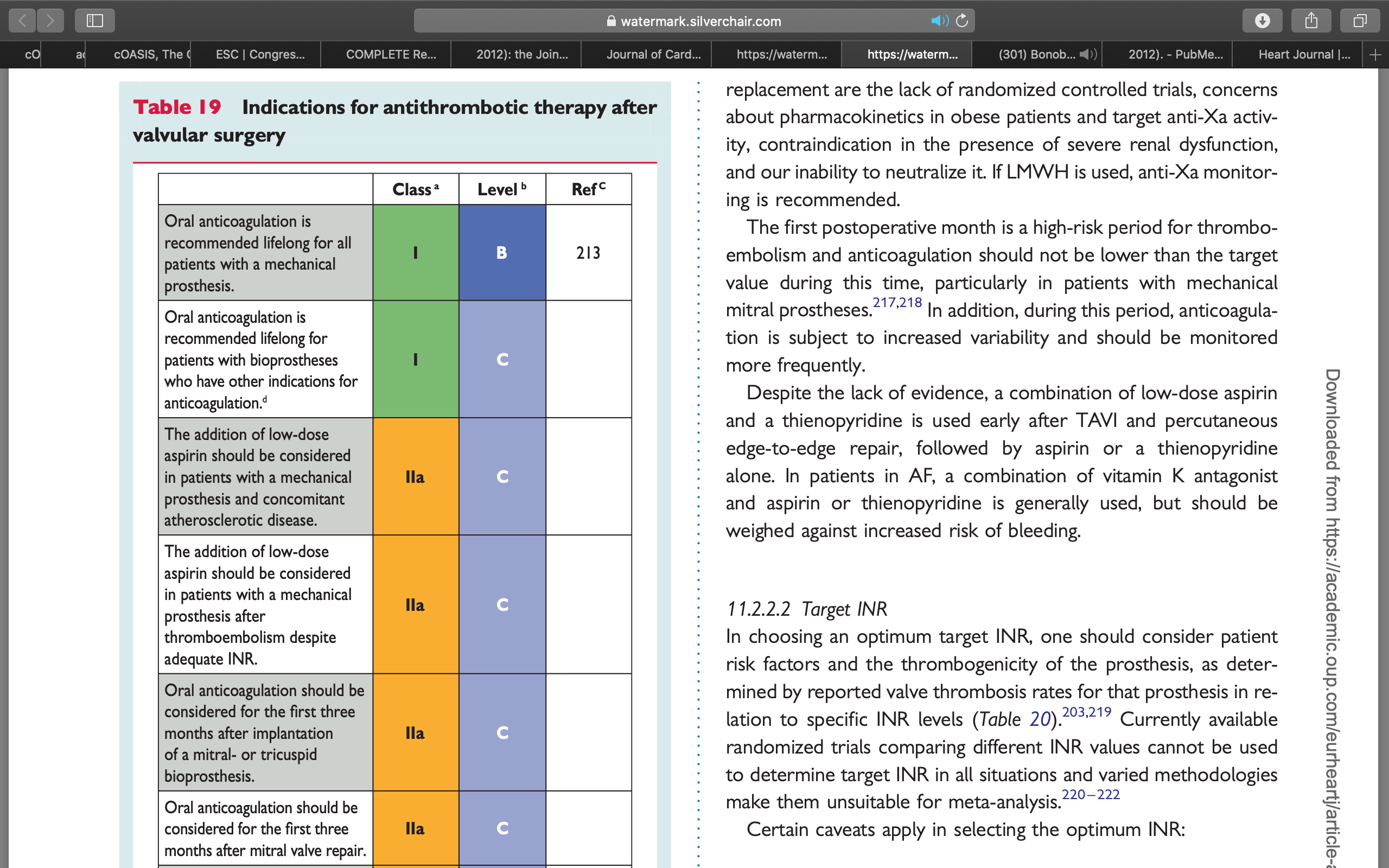 3-6M
POPULAR TAVI COHORT B
PATIENTS WITH OAC
N=313
for 3-6M
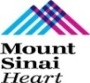 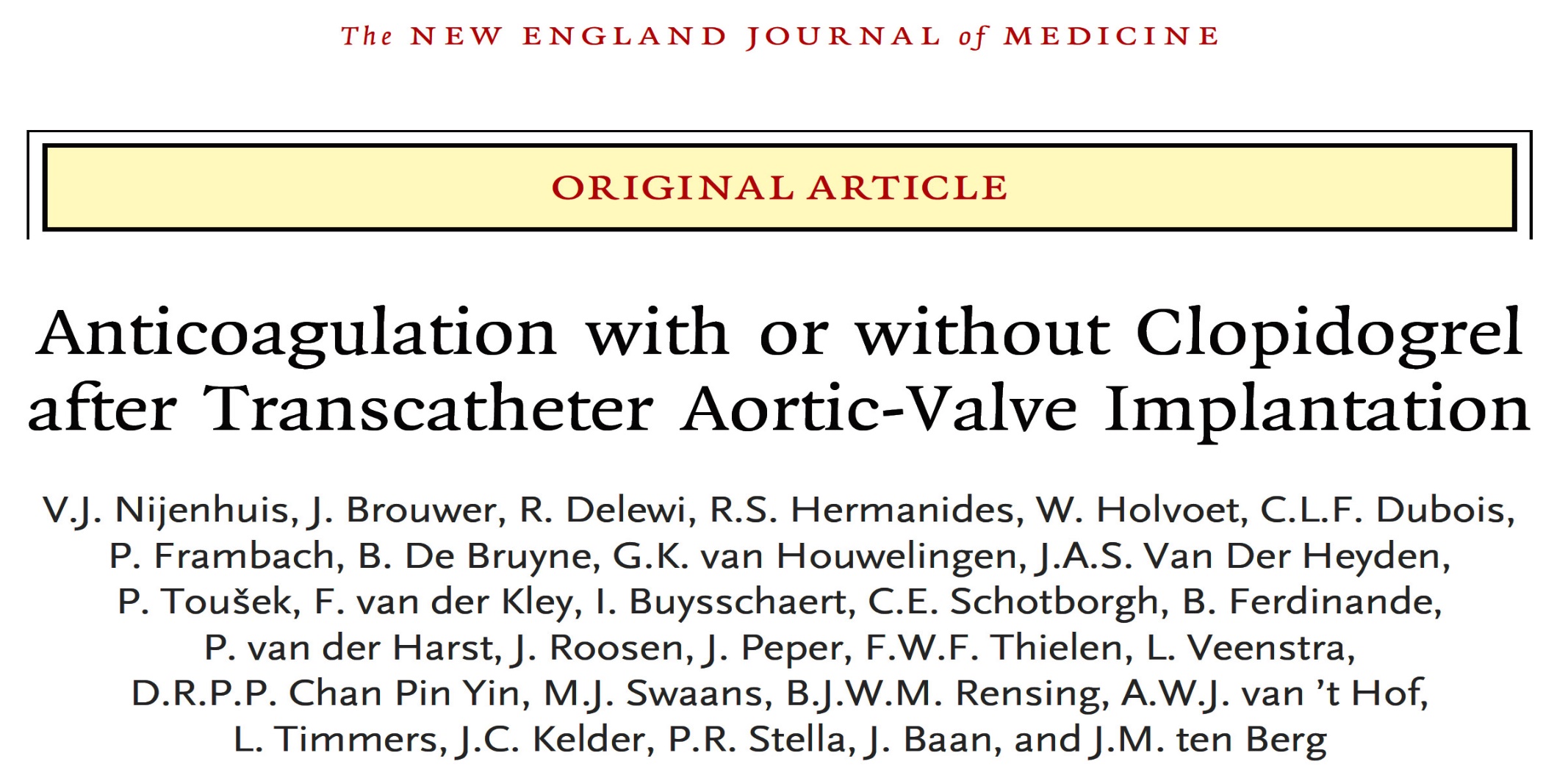 POPULAR TAVI (Cohort B): Hypothesis
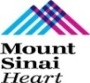 OAC alone vs. OAC + 3 months clopidogrel, is:
Superior for bleeding (primary outcome), 
Non-inferior for the composite of CV death, stroke, MI, non-procedural bleeding (secondary outcome),
Non-inferior for the composite of CV death, ischemic stroke, MI (secondary outcome).
Nijenhuis V, ACC 2020
POPULAR TAVI (Cohort B): Trial Design
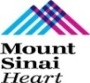 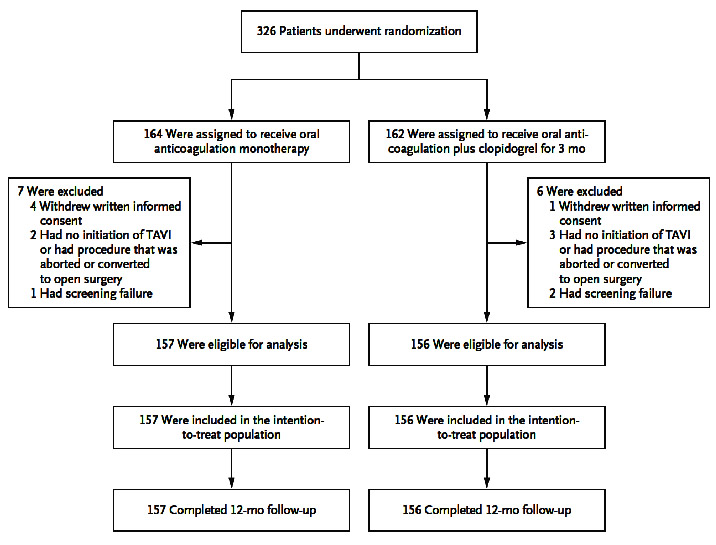 Nijenhuis et al., N Engl J Med 2020;382:1696
POPULAR TAVI: Bleeding Definitions
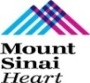 The outcomes were primarily defined according to the Valve Academic Research Consortium (VARC) definitions.

Because the VARC definitions do not distinguish between procedure-related and non-procedure-related bleeding.

Procedure-related bleeding was classified as Bleeding Academic Research Consortium (BARC) type 4 severe bleeding, which characterized by any of the following:
Intracranial bleeding within 48 hrs after surgical procedure
Reoperation after closure of sternotomy for the purpose of controlling bleeding
Transfusion of at least 5 units PRBC within 8 hrs, or chest-tube output of at least 2 liters within a 24-hr period

Non-procedure-related bleeding all bleeding excluding BARC type 4 bleeding.

Most bleeding at the TAVI puncture site was not classified as BARC type 4 but was counted separately and included in the outcome of non-procedure-related bleeding.
POPULAR TAVI (Cohort B): Anticoagulation
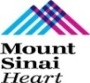 Nijenhuis et al., N Engl J Med 2020;382:1696
POPULAR TAVI (Cohort B): All Bleeding
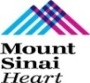 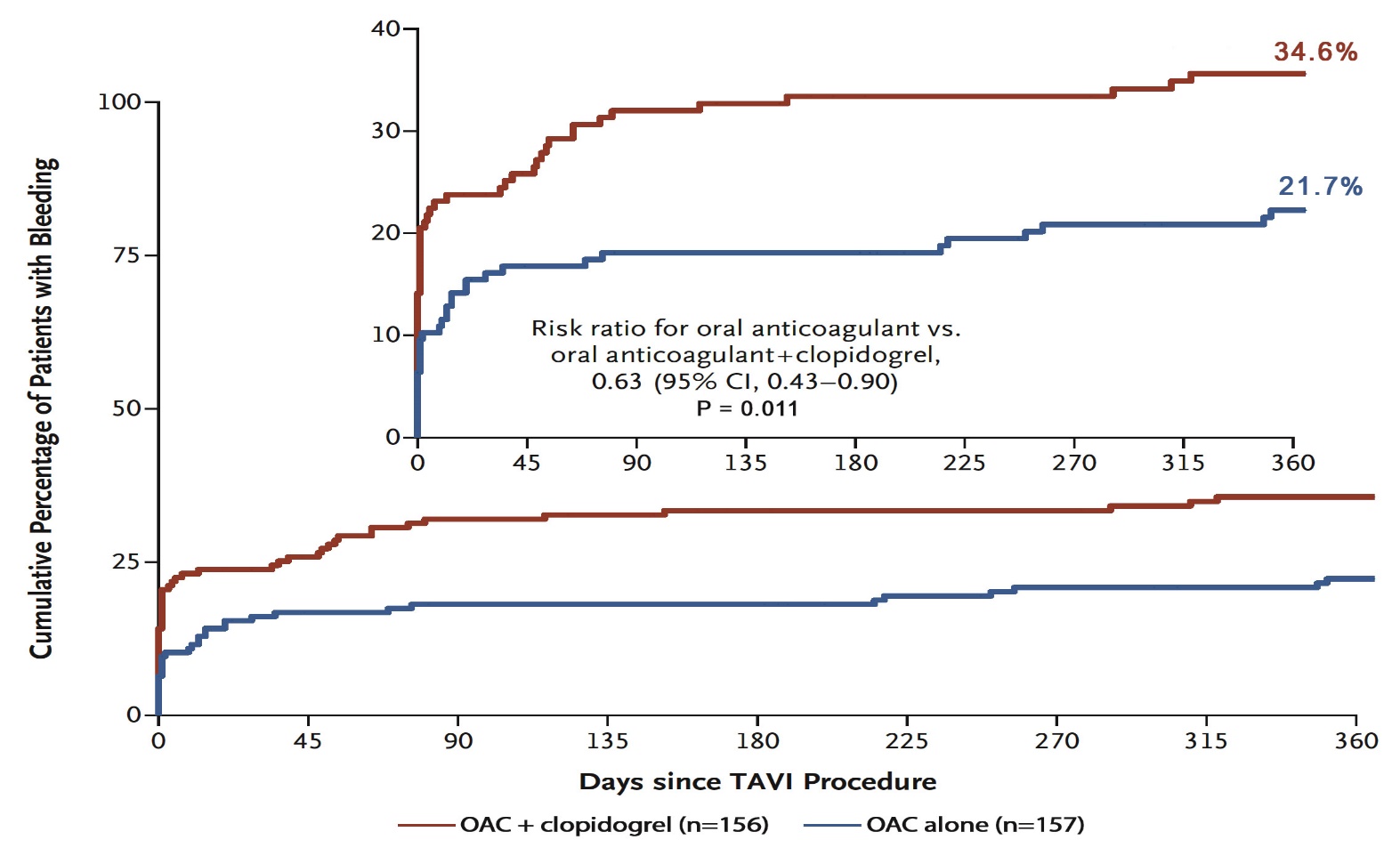 Nijenhuis et al., N Engl J Med 2020;382:1696
POPULAR TAVI (Cohort B): CV Mortality, Non-Procedural Bleeding, Stroke, MI
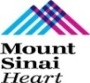 Secondary Composite 1
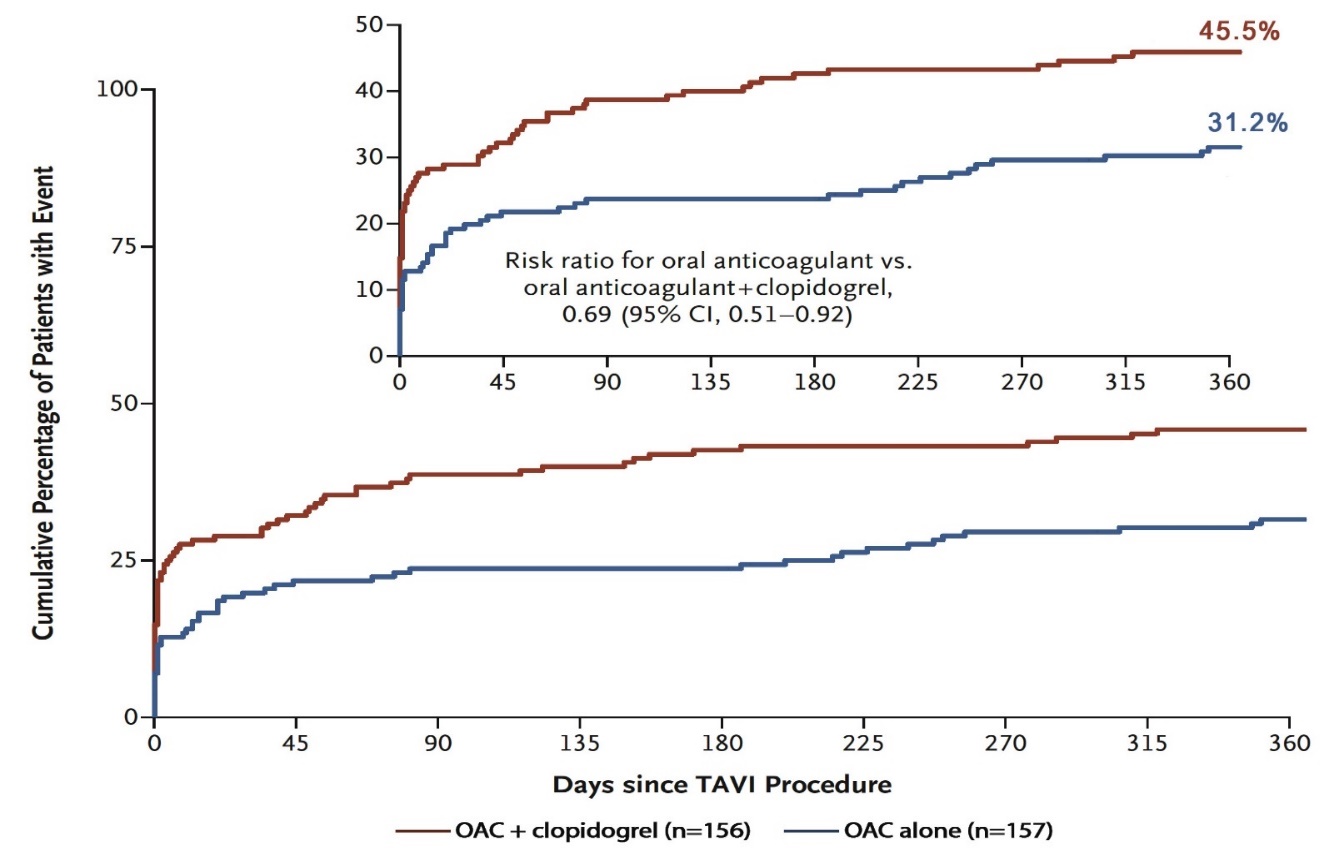 Non-inferiority Margin +7.5%
AD: -14.3 (-25.0 to -3.6)
AD – Absolute Difference
Nijenhuis et al., N Engl J Med 2020;382:1696
POPULAR TAVI (Cohort B): CV Mortality, Ischemic Stroke, MI
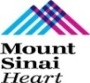 Secondary Composite 2
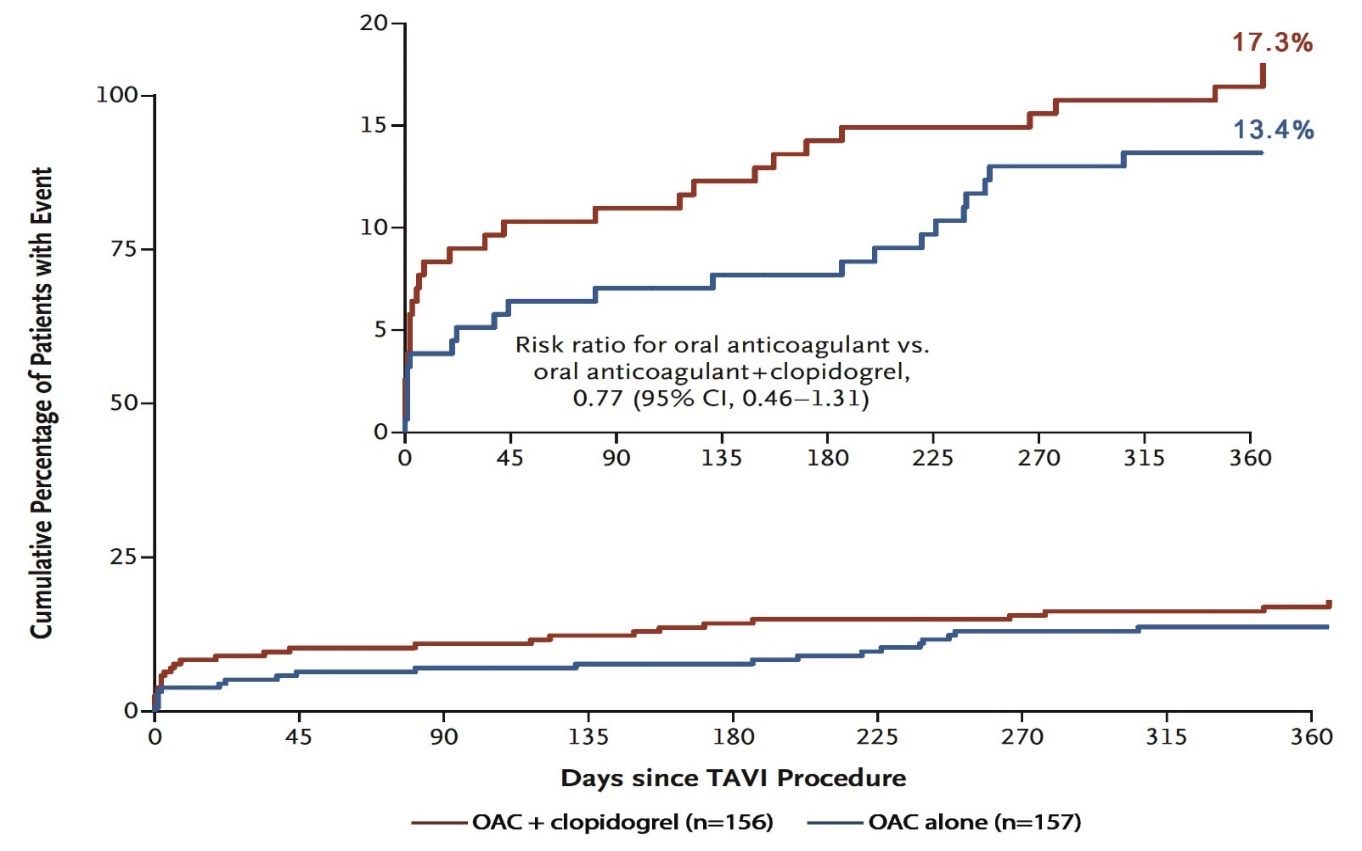 Non-inferiority Margin +7.5%
AD: -3.9 (-11.9 to 4.0)
AD – Absolute Difference
Nijenhuis et al., N Engl J Med 2020;382:1696
POPULAR TAVI (Cohort B): Secondary Outcomes
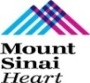 Nijenhuis et al., N Engl J Med 2020;382:1696
Conclusions POPULAR TAVI - COHORT B
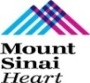 In patients with an established indication for OAC undergoing TAVI, OAC alone as compared to OAC + clopidogrel:
- Reduces the rate of bleeding events, including      
major, life-threatening, or disabling bleeding
- Does not increase the rate of thrombotic events
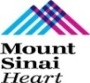 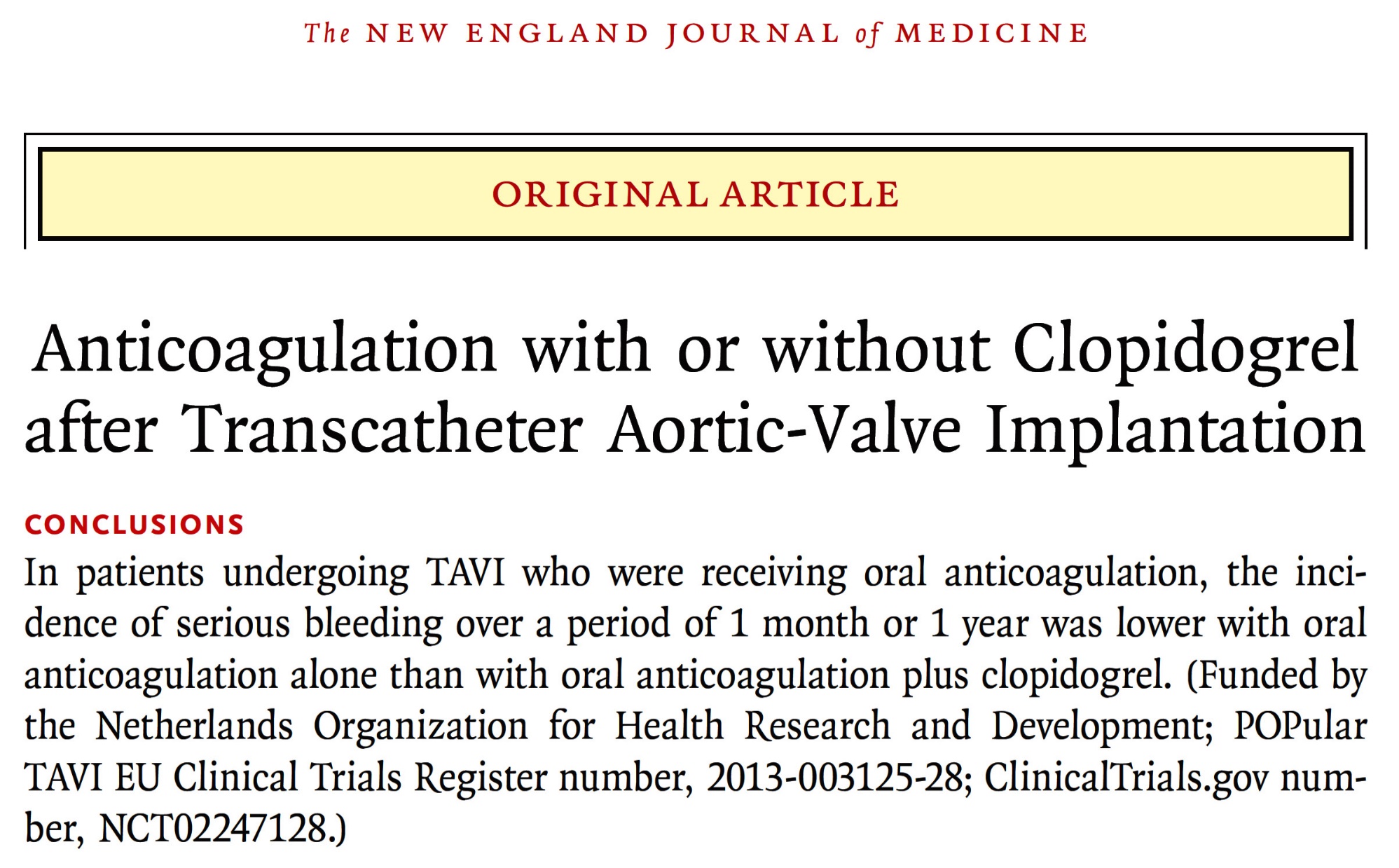 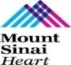 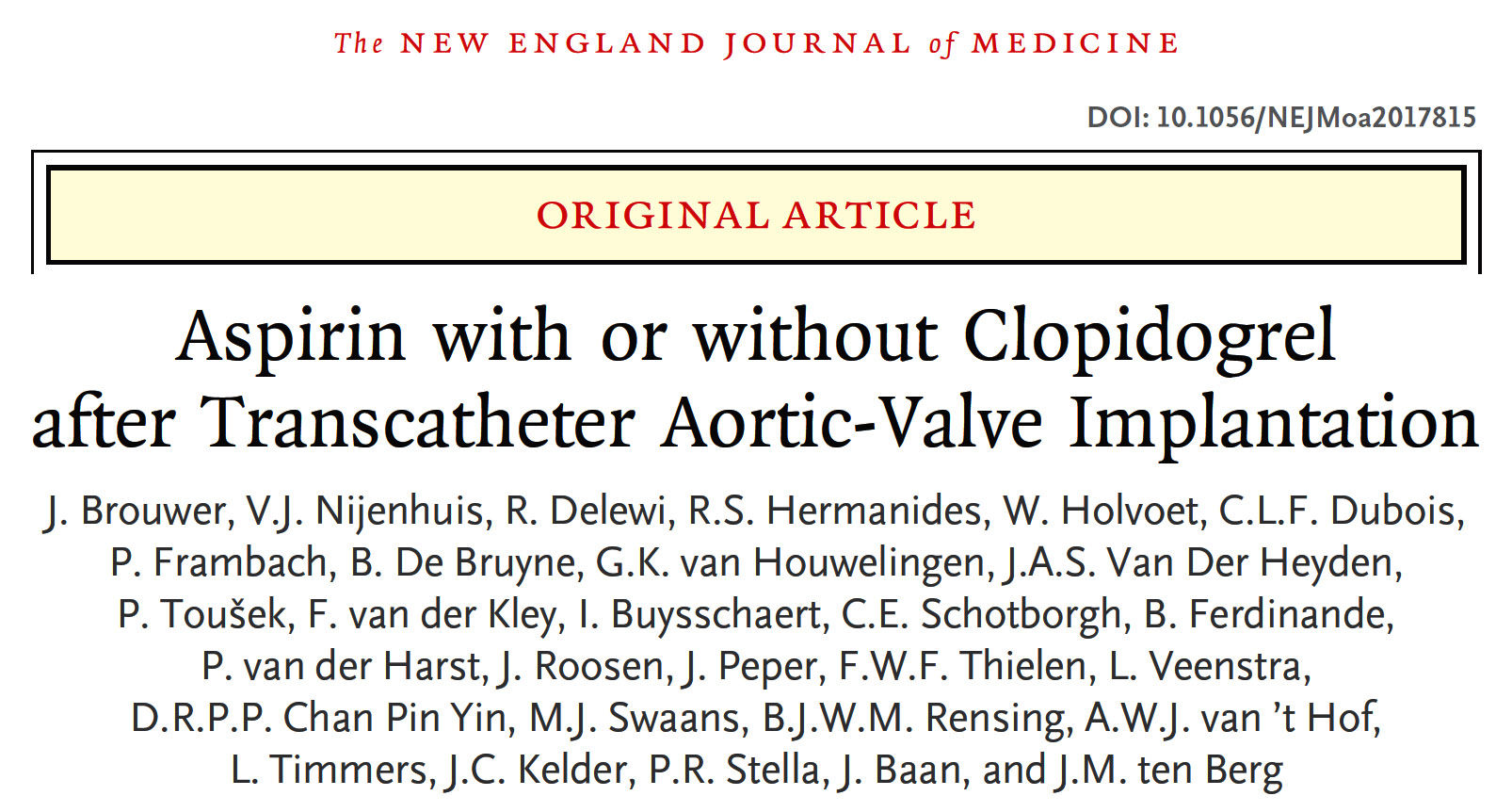 POPULAR TAVI (Cohort A): Hypothesis
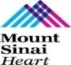 Aspirin alone, as compared to aspirin + 3 months clopidogrel, is:
Superior for bleeding (primary outcome), 
Non-inferior for the composite of cardiovascular (CV) mortality, non-procedural bleeding, stroke, or myocardial infarction (MI) (secondary outcome)
Non-inferior for the composite of CV mortality, ischemic stroke, or MI (secondary outcome)
Brouwer  J ESC 2020
POPULAR TAVI (Cohort A): Randomization and Follow-Up
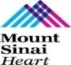 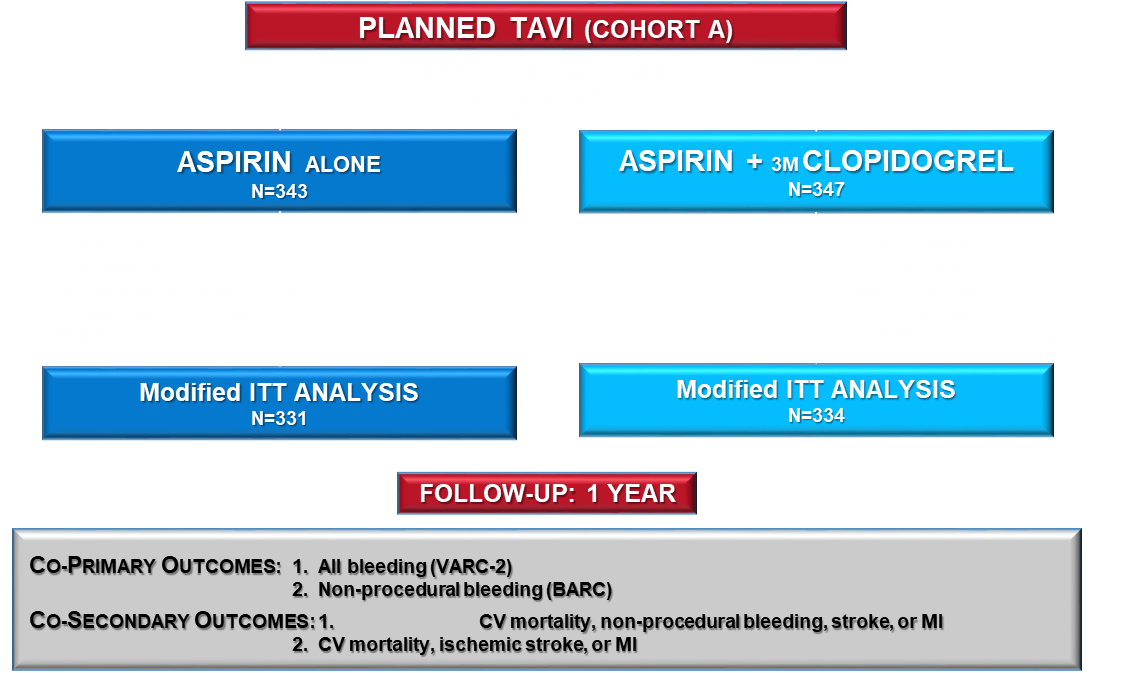 Brouwer  J ESC 2020
POPULAR TAVI (Cohort A): Randomization and Follow-Up
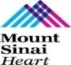 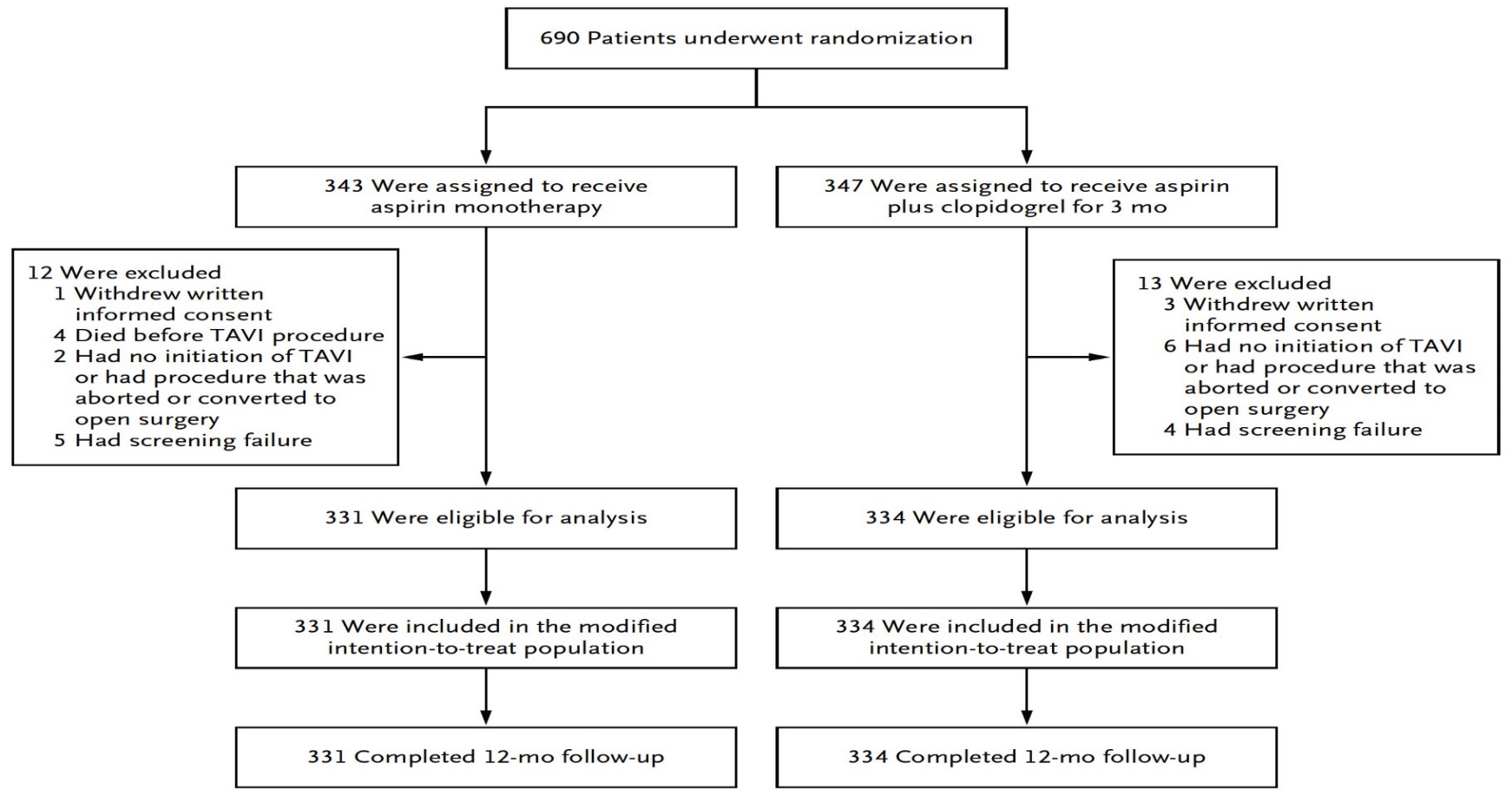 Brouwer et al., N Engl J Med 2020 Aug 30 [Epub ahead of print]
Popular TAVI (Cohort A): Procedural Characteristics
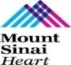 Brouwer  J ESC 2020
POPULAR TAVI (Cohort A): Primary Outcome of 
All Bleeding
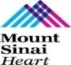 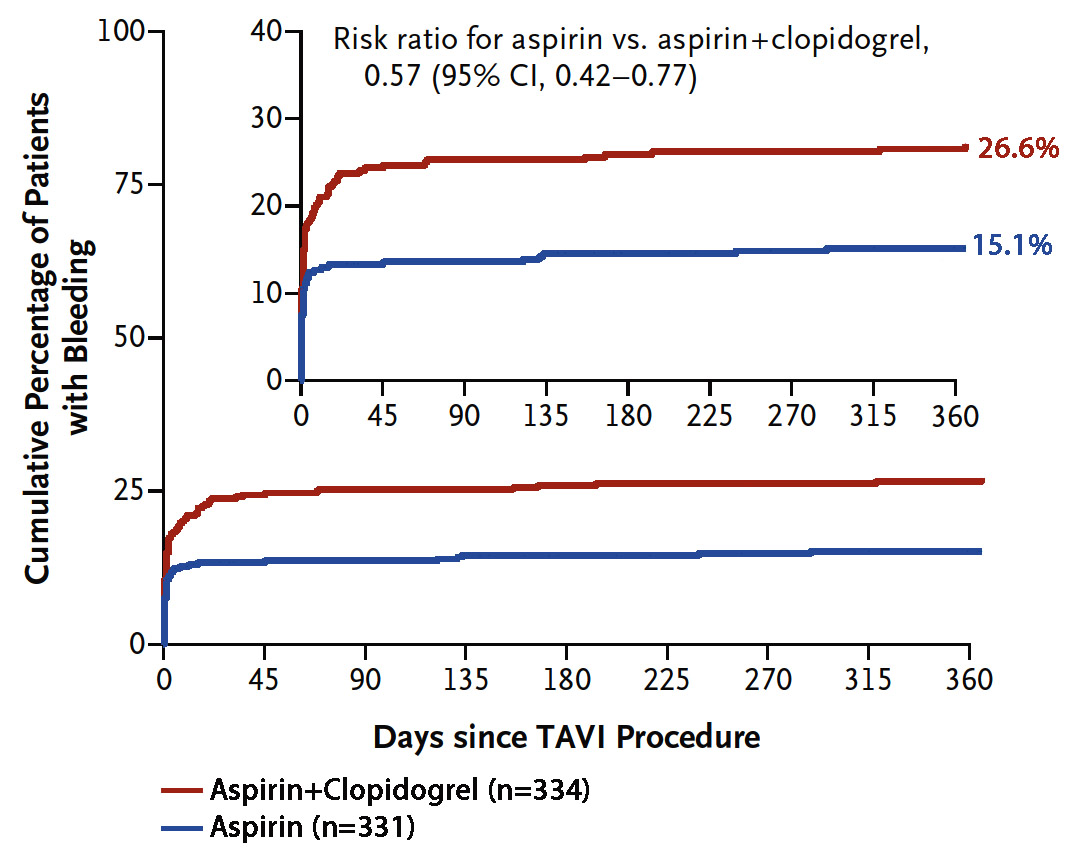 P = 0.001
Brouwer et al., N Engl J Med 2020 Aug 30 [Epub ahead of print]
POPULAR TAVI (Cohort A): Non-Procedural Bleeding
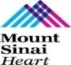 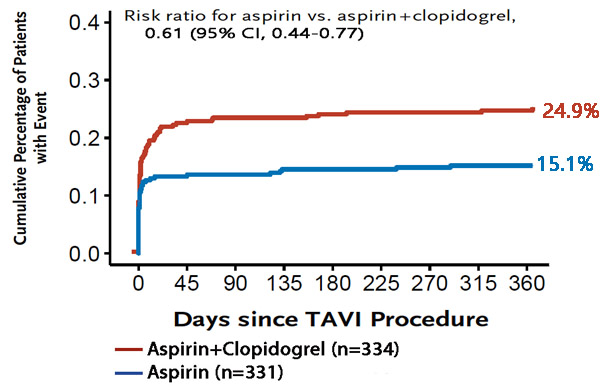 P = 0.005
Brouwer et al., N Engl J Med 2020 Aug 30 [Epub ahead of print]
POPULAR TAVI (Cohort A): CV Mortality, Non-Procedural Bleeding, Stroke, MI
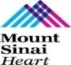 Secondary Composite 1
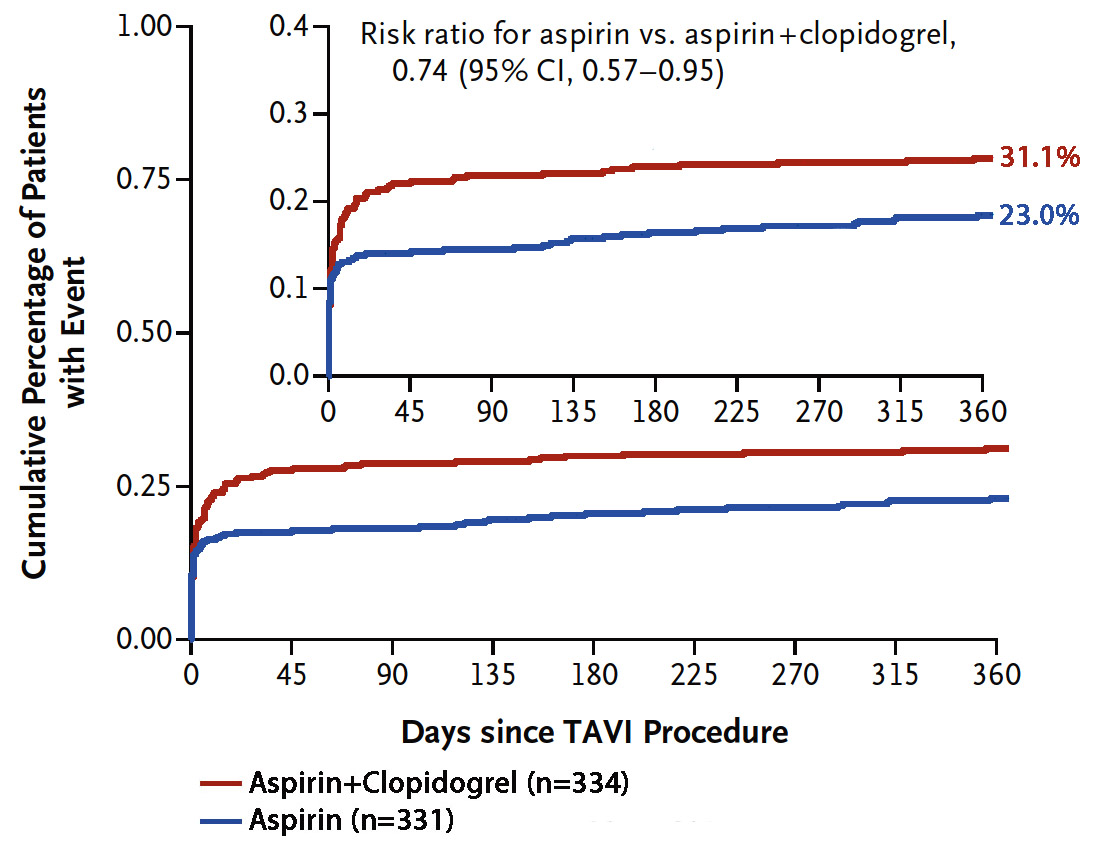 P = 0.04
Non-inferiority Margin +7.5%
AD: -8.2 (-14.9 to -1.5)
P<0.001
AD – Absolute Difference
Brouwer et al., N Engl J Med 2020 Aug 30 [Epub ahead of print]
POPULAR TAVI (Cohort A): CV Mortality, Ischemic Stroke, MI
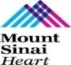 Secondary Composite 2
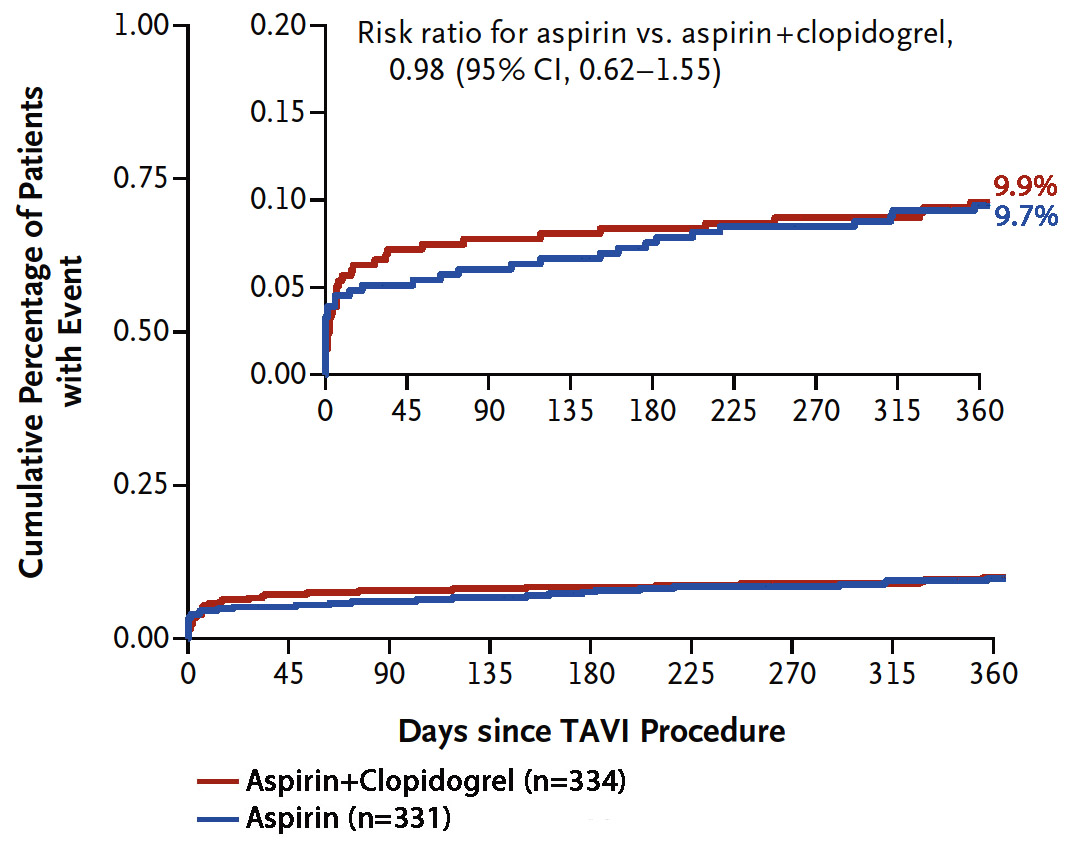 P = 0.93
Non-inferiority Margin +7.5%
AD: -0.2 (-4.7 to 4.3)
P=0.04
AD – Absolute Difference
Brouwer et al., N Engl J Med 2020 Aug 30 [Epub ahead of print]
POPULAR TAVI (Cohort A): Primary and Secondary Outcome Components
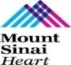 Brouwer et al., N Engl J Med 2020 Aug 30 [Epub ahead of print]
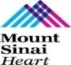 Conclusions POPULAR TAVI - COHORT A
In patients without an indication for OAC, aspirin alone as compared to aspirin + 3 months clopidogrel:
Reduces the rate of bleeding events, including           major, life-threatening, or disabling bleeding
Does not increase the rate of thromboembolic    events
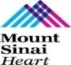 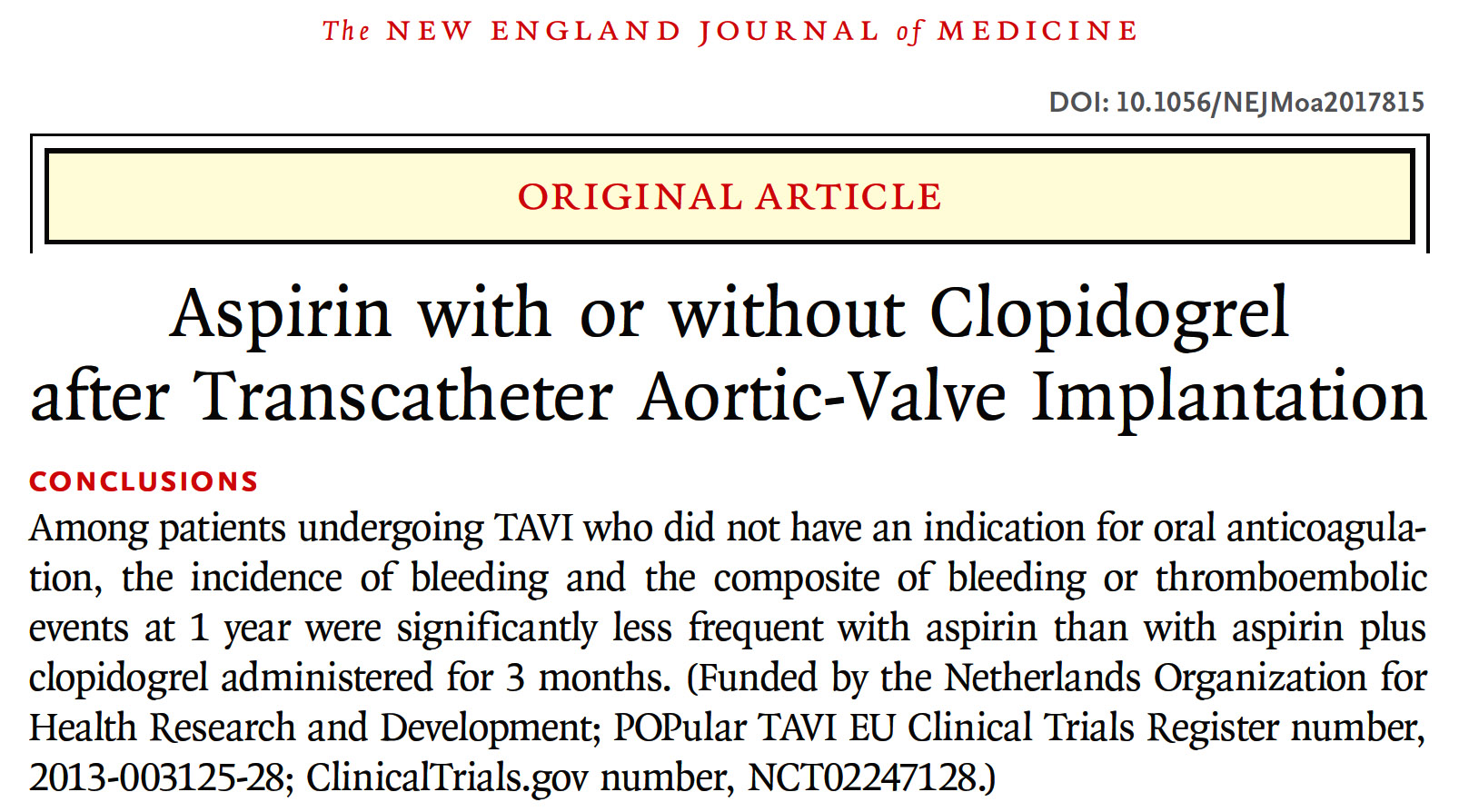 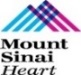 Take Home Messages
Update in antithrombotic therapy post TAVI/TAVR
POPular TAVI trial (cohort B) showed that OAC alone is superior to OAC+Clopidogrel in terms of reducing various all, procedural, non-procedural, major and minor bleeding events without any increase in thromboembolic events (CV death, MI or stroke)
POPular TAVI trial (cohort A) showed that aspirin alone is superior to aspirin+Clopidogrel in terms of reducing various all, procedural, non-procedural, major and minor bleeding events without any increase in thromboembolic events (CV death, MI or stroke)
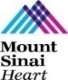 Question # 1
Following is the true statements regarding POPular TAVI trial results except:  

  OAC is superior to OAC+Clop in reducing all bleeding

  OAC has higher stroke rates vs OAC+Clop

  OAC has similar thromboembolic rates vs OAC+Clop

  OAC has lower non-procedural bleeding vs OAC+Clop
Correct answer: B
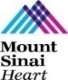 Question # 2
Following is the true statements regarding POPular TAVI trial results except:  

  Aspirin alone has lower all bleedings vs Aspirin+Clop 

  Aspirin alone has similar thromboembolic events vs Aspirin+Clop

  Aspirin alone has higher stroke rates vs Aspirin+Clop

  Aspirin alone has similar life-threatening bleeding vs Aspirin+Clop
Correct answer: C
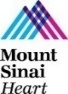 Question # 3
Following are the true statements regarding GALILEO trial except:

A. Higher 2-yr mortality in Rivaroxaban gp vs APT

B. Higher major bleeding in Rivaroxaban gp vs APT

C. Higher major bleeding and thromboembolic events in Rivaroxaban gp vs APT

D. Higher structural valve deterioration in Rivaroxaban gp vs APT
Correct answer: D